Renaissance
Renaissance
Renaissance – rebirth of art and learning from classics of Rome and Greece
Renaissance
4 reasons the Renaissance happened
Bubonic plague killed serfs
Crusades led to more trade opportunities with the east
Rise of a merchant class
Development of a commercial revolution
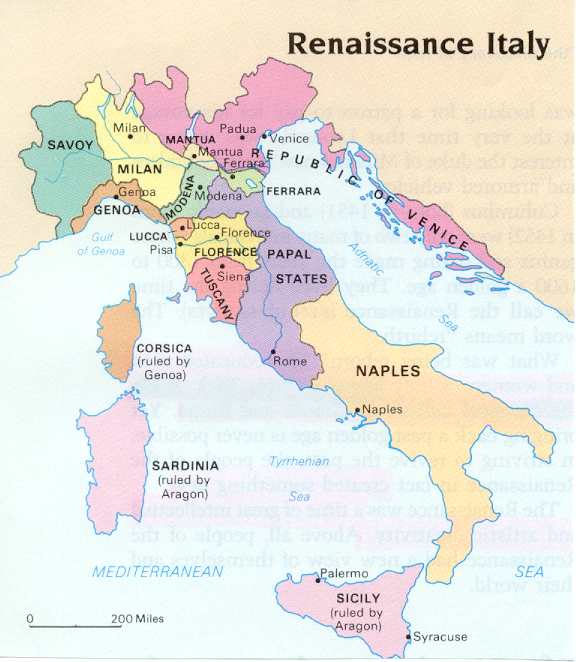 Italian City-States
Venice
Naples
Rome 
Florence
Genoa
Renaissance
Merchants became the power in the Italian city-states
Florence became one of the most powerful city-states and they were ruled by the Medici family
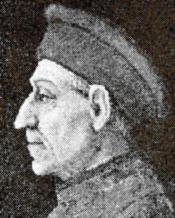 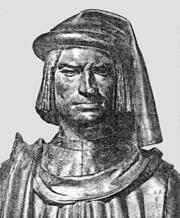 Cosimo de Medici
Lorenzo de Medici
The Medici’s supported the arts which made them patrons
Humanism 
It is focusing on human potential and achievements 
They studied Greek and Latin language manuscripts 
They disliked Christian teachings

Their studies of history, literature, and philosophy made the subjects humanities
Renaissance
Renaissance
Renaissance men were concerned with the worldly or secular life.
To become a Renaissance man you had to be good in many fields like art, science, athletics, dance, play music and literature.
Renaissance
Women
Should know the classics and study
Do not create art they should inspire it
Renaissance
New emphasis on individuals, many painters painted portraits
Renaissance- Famous Artists
Donatello
Michelangelo
Leonardo Da Vinci 
 Raphael
Renaissance
Leonardo da Vinci became a true Renaissance man by being a painter, sculptor, and scientist
Universal Man = Renaissance Man
Baldassare Castiglione- wrote a book, “ The Courtier” in 1528, detailing what the expectations are for Nobles to fulfill these ideals in Renaissance society.
Renaissance
Writers
Wrote in Vernacular
First great writer was Petrarch- also known as the “Father of Italian Renaissance Humanism.”
Niccolo Machiavelli wrote The Prince where he states the end justifies the means
Northern Renaissance
Renaissance in the north began after the Hundred Years’ War
However, the Northern Renaissance included more religious ideas than the original Renaissance
Northern Renaissance
Great Painters of the Northern Renaissance:
Albrecht Durer who focused on realism
Hans Holbein- specialized in painting portraits, that are almost photographic in detail
Flemish Jan van Eyck- perfected the technique of oil painting.
Pieter Bruegel- captured scenes from everyday peasant life like weddings, dances, harvests, and changing of seasons.
Northern Renaissance
These Artists used oil-based paint because the paint does not dry quickly, it can blend more easily
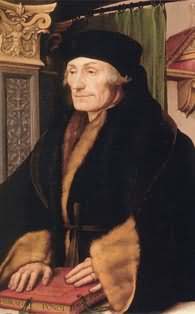 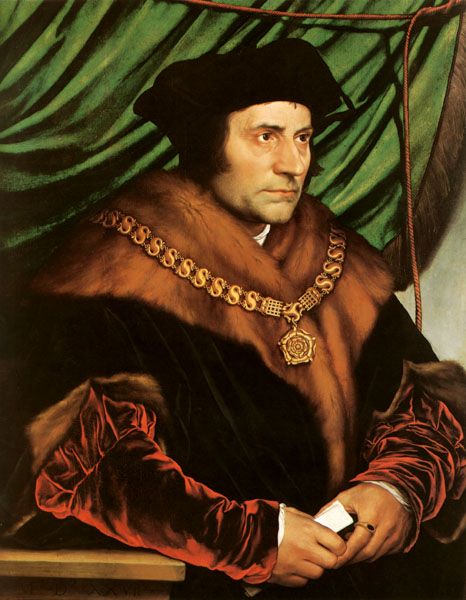 Two great Christian humanists
Desiderius Erasmus who wrote Praise of Folly

Thomas More who wrote Utopia which was the ideal place because there was no greed, war, or crime
Northern Renaissance
The greatest Renaissance writer in England was William Shakespeare who wrote MacBeth, Hamlet, etc…
Northern Renaissance
Shakespeare wrote during the reign of Elizabeth I, so England’s Renaissance is called the Elizabethan Age
Northern Renaissance
Johann Gutenberg invented the printing press which changed history.

The first book he ever printed was???
The Bible called the Gutenberg Bible
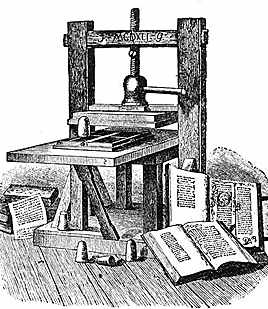 Northern Renaissance
The printing press changed society by
Making books cheap = more people bought them = higher literacy rate
More people also could read the Bible and interpret what it said by themselves = lead to the Reformation which ended the Renaissance